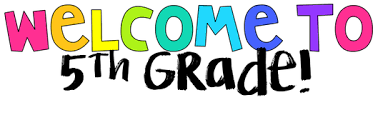 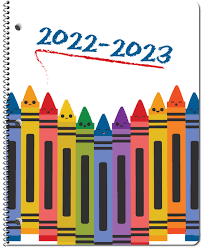 Please sign the attendance sheet using the link in the chat.
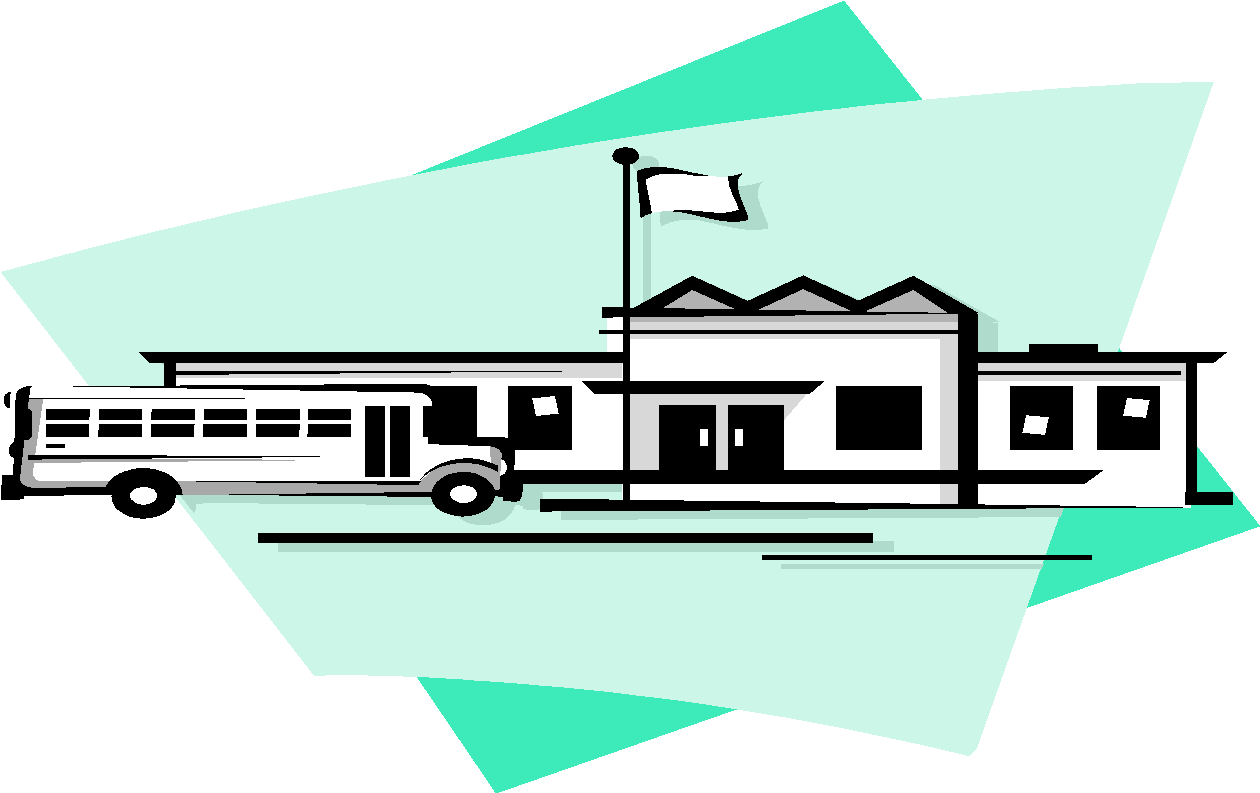 PS 121 – Fifth Grade
Agenda
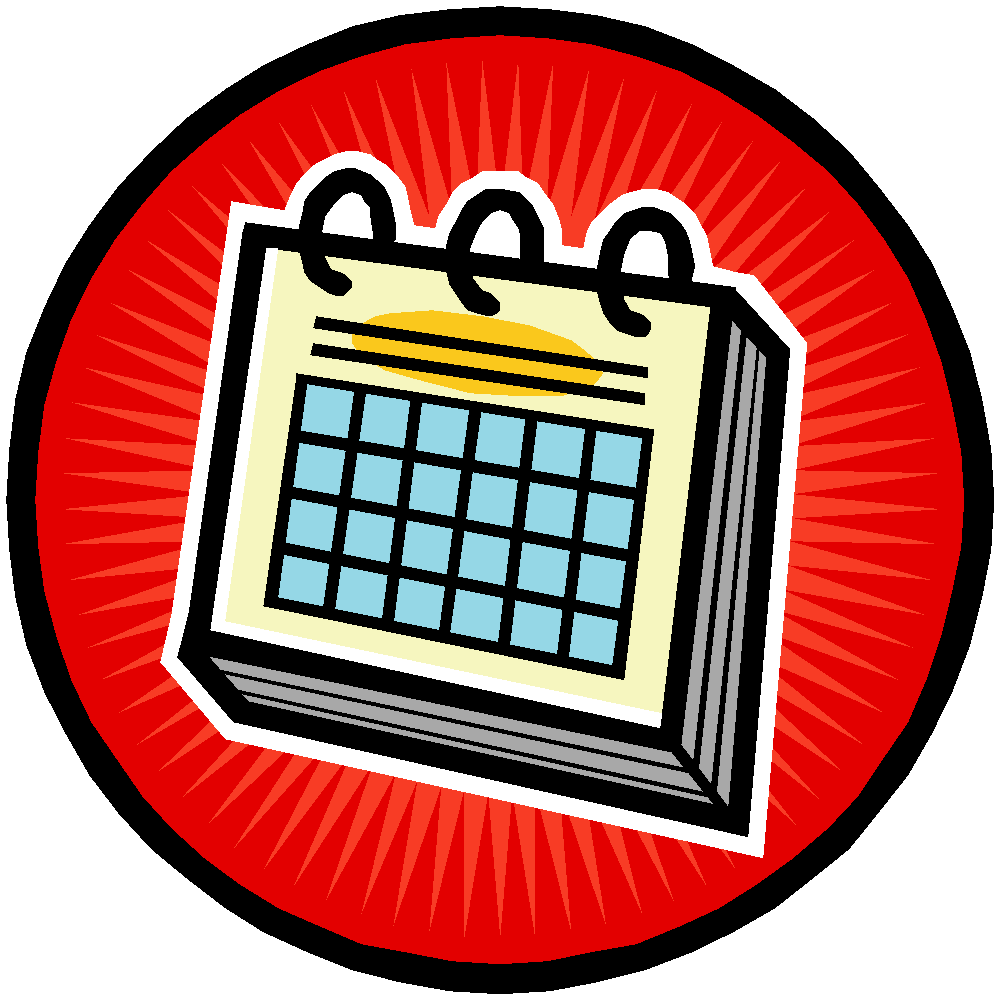 Welcome to 5th Grade
 What will your students be learning?
5th Grade Policies
5th Grade Curriculum Overview
New York Fifth Grade Tests
Conferences and Resources
Senior Fun!
What role can you play?
 How can we help?
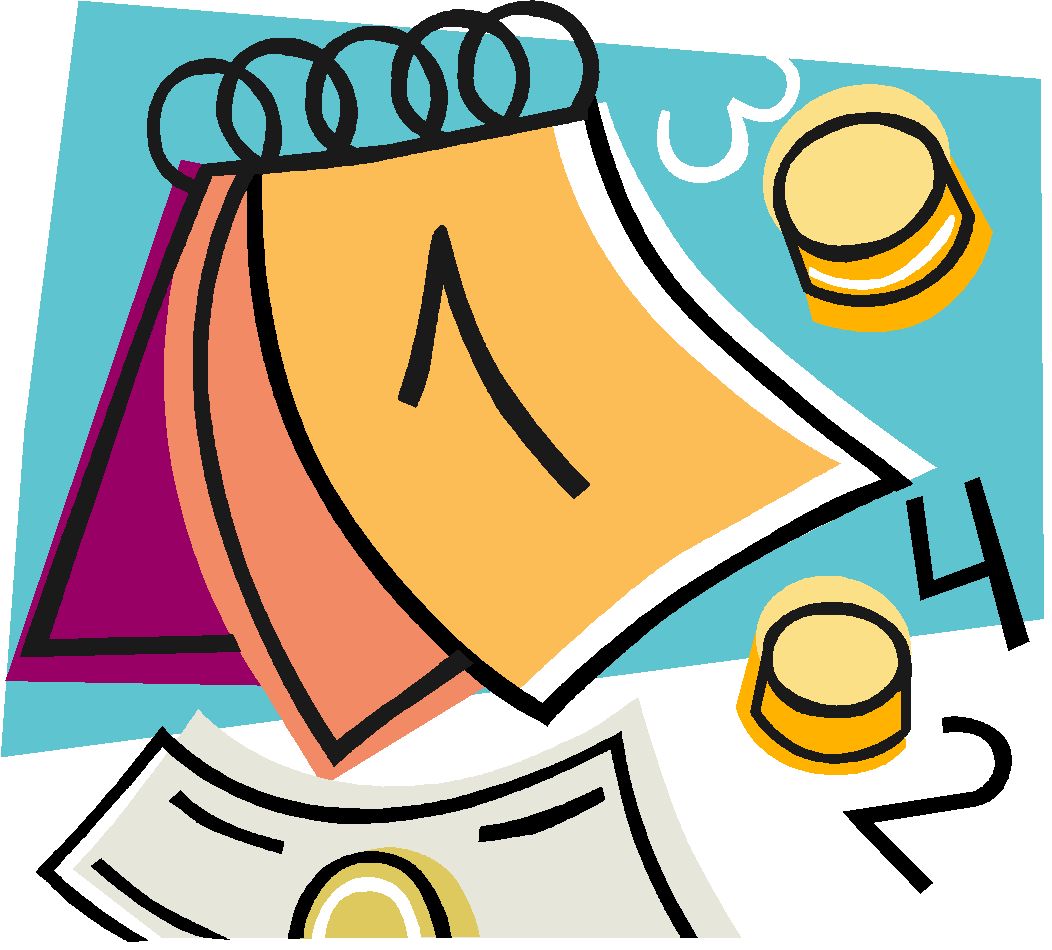 5TH GRADE TEACHERS
Mr. Cifarelli- Class 501, Room 516- pcifarelli@PS121Q.com

Mrs.Zgalgic- Class 521, Room 508- ctobia@schools.nyc.gov

Ms. Calderon- Class 502, Room 511- rcalderon@PS121Q.com

Mrs. Lizza & Mrs. Luttenberger- Class 531, Room 514 
jlizza@schools.nyc.gov kluttenberger@outlook.com

Ms.Chaplin- Class 591, Room 510 achaplin@PS121Q.com
Welcome to P.S. 121 Nicholas J. Patrello  (Principal)Joshua Atlas & Lisa Brand (Assistant Principals)
Mission: We are committed in ensuring that every student is provided with the skill sets to achieve grade level expectations in a safe, diverse, nurturing, and supportive environment that takes into account each child’s unique learning needs and fosters creativity, accountability, and a sense of community in order for them to become successful lifelong learners.
Instructional Focus: We will strengthen core instruction through the development of units of study that address different levels of students thinking.  All learners will explore big ideas in content-rich texts and engage in meaningful discussion through the use of academic language and routines across all classrooms to produce skilled readers, writers and thinkers.
Extra Programs: Technology, Math, Art, Writing, Physical Education, Science, CLUBS and Dance
5th Grade Policies
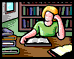 Homework Policy
The students will be given homework every night
The homework will consist of both reading and math as well as either social studies or science 
Homework should take approximately 30min-60min 
If your child is taking longer than that please let your teacher know
You may want to check agendas, Homework folders, and Google Classrooms

***Please know that missing HW or improper behavior may result in losing senior privileges***
Behavior Policy
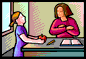 Improper behavior inside the classroom (constant calling out, disrespect of teacher, hitting classmates, etc) may result in phone calls home, detentions, and/or suspensions
Students must also behave outside of the classroom

-With prep teachers, at lunch, on field trips, etc. 
-Mr. Atlas is the Assistant Principal
✭Class Dojo
-Behavior program -Class Dojo
Cell Phone Policy
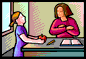 If your child must bring a cell phone it must be 
Turned off 
In their backpacks
If a cell phone rings during class or is found on your child during the school day it will be confiscated and the parent will be notified to pick up the cell phone
If you must reach your child you may call the school secretary
All students and parents need to read and sign the DOE cell phone policy
Next Generation Learning Standards
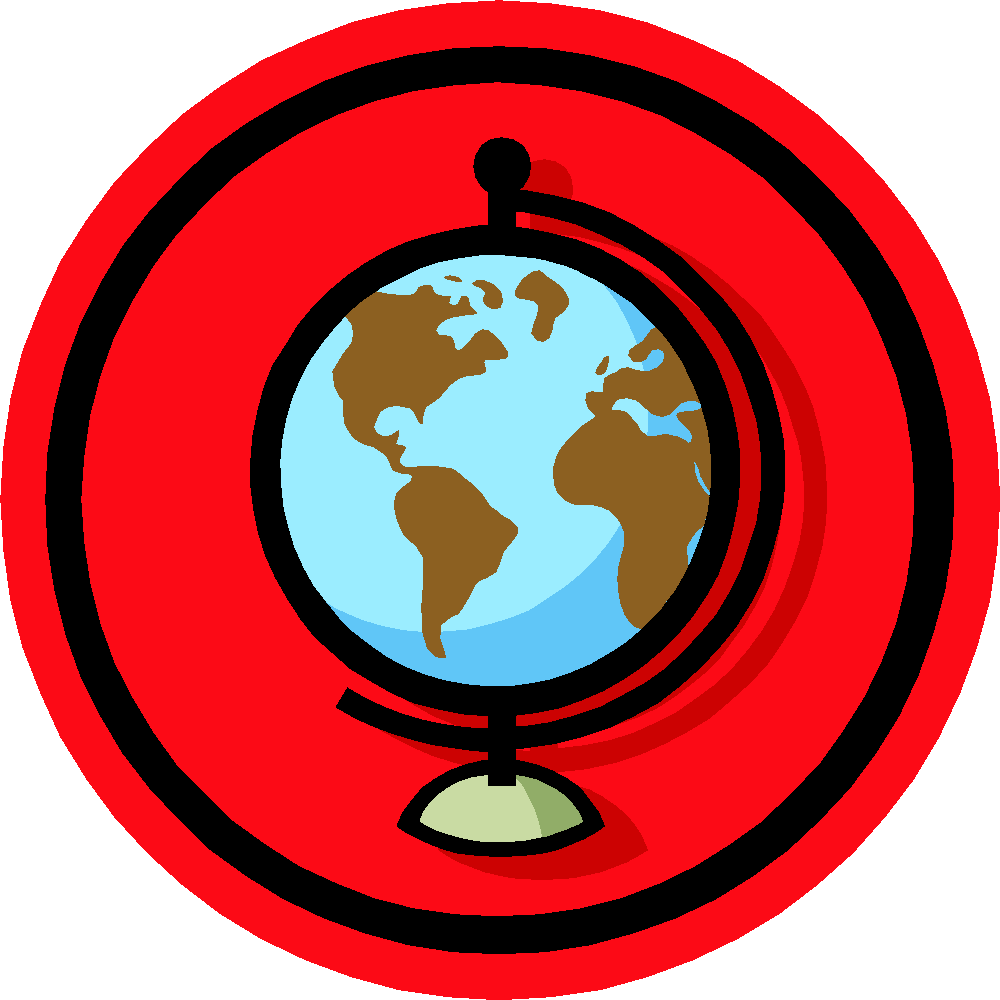 Prepare students with the knowledge and skills they need to succeed in college and work (lifelong learning)
Provide educators, parents, and students with clear and focused standards or guideposts
Set consistent expectation
Include both knowledge and the application of subject area
Are based on real-world application for 21st century life
Are evidence and research-based, with guidance on topics to include, when to introduce content, and coherence/focus to the individual needs of the students in their classrooms.
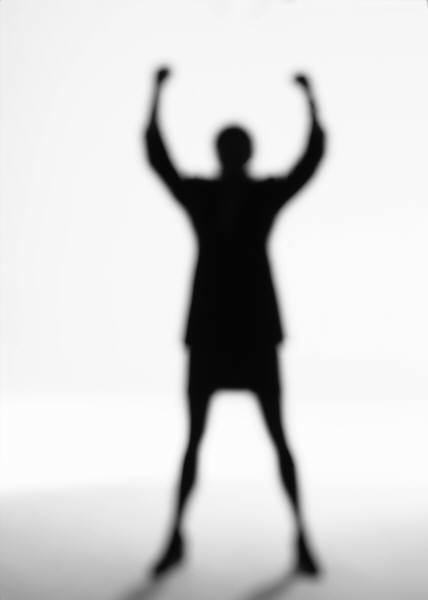 http://www.nysed.gov/common/nysed/files/parentbrochurenextgen.pdf (Parent Brochure)
New York State Next Generation English Language Arts Learning Standards
NYS Next Generation Learning Standards ELA
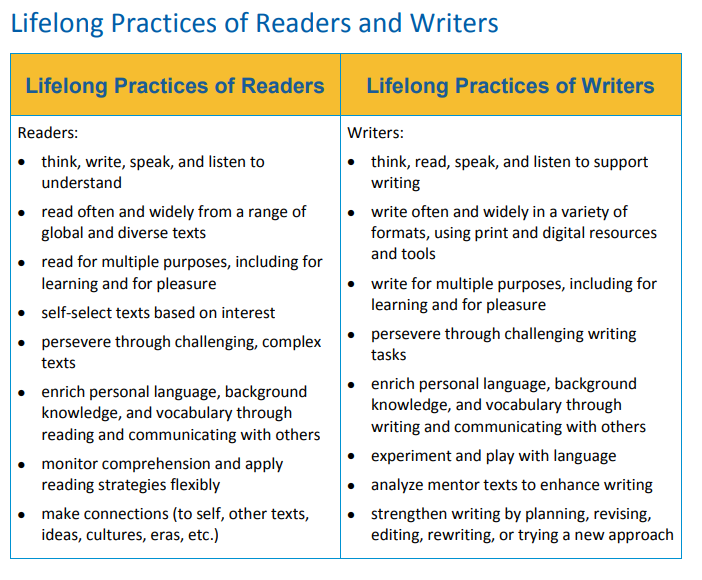 New York State Next Generation English Language Arts Learning Standards
NYS Next Generation Learning Standards Math
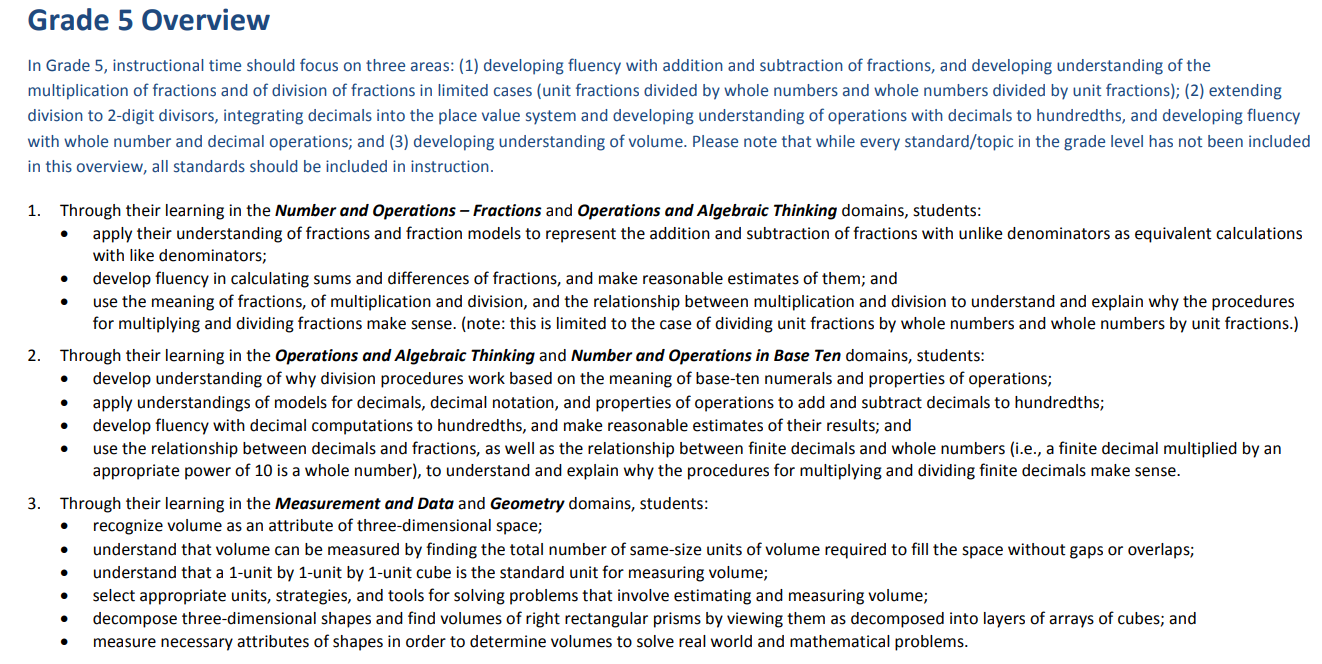 “I Can” Statements
Standards written in child friendly terms 
Child must master these standards by the end of the school year to be on grade level
Displayed in the classroom based on unit we are currently studying 
Child will have many opportunities practice the standard 
Students will acknowledge when they 
have successfully mastered a standard
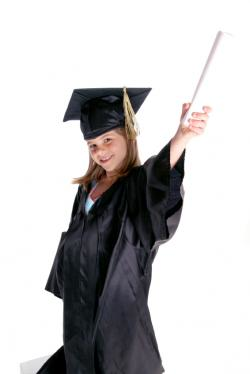 What will the students be learning in Literacy?
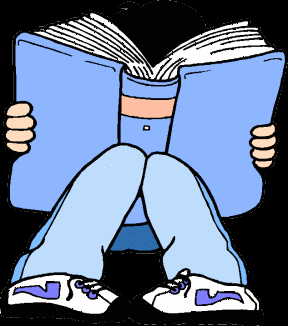 Reading:
Reading program called Into Reading
Aligned to Next Generation Standards
Focus on improving their reading comprehension, fluency, and vocabulary
 Writing:
 Persuasive Writing, Narrative Writing, Expository Writing, Opinion Writing,Poetry, Informational Writing
Your student will use editing techniques and computer programs to better their writing
 There is a large emphasis on vocabulary this year – it will make your child a better reader
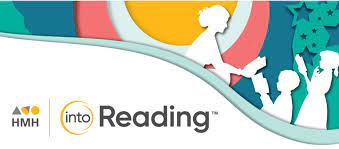 Ways to Prepare for ELA Over the Summer
Students should be reading daily and practicing reading strategies over the summer.
Read books that you enjoy…this should include Informational and Literary Texts.
Continue to check in with your child by having discussions about what they are reading and learning!
What will the students be learning in Mathematics?
How do we see mathematics in our everyday lives? In our future job choices?
 Place value, exponents, decimals, fractions, PEMDAS, geometry, measurement, division, multiplication, percents, conversions, etc. 
 Students will be prepared for the upcoming math assessment based on practice exams and math strategies taught in class.
enVision Math
 Students must know basic math skills (such as their times tables) and review classroom notes daily
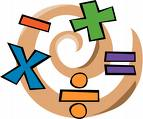 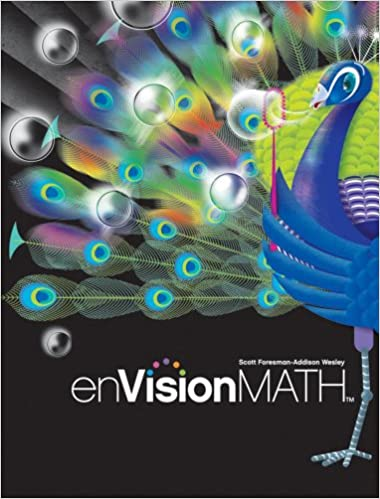 Ways to Prepare for Math Over the Summer
Practice your multiplication facts
Continue to log into iReady
Have your child work on math problems and explain solutions verbally and/or in a written format using Math vocabulary.
Practice solving solutions in more than one way (i.e. pictures, numbers, words)
What will the students be learning in Social Studies?
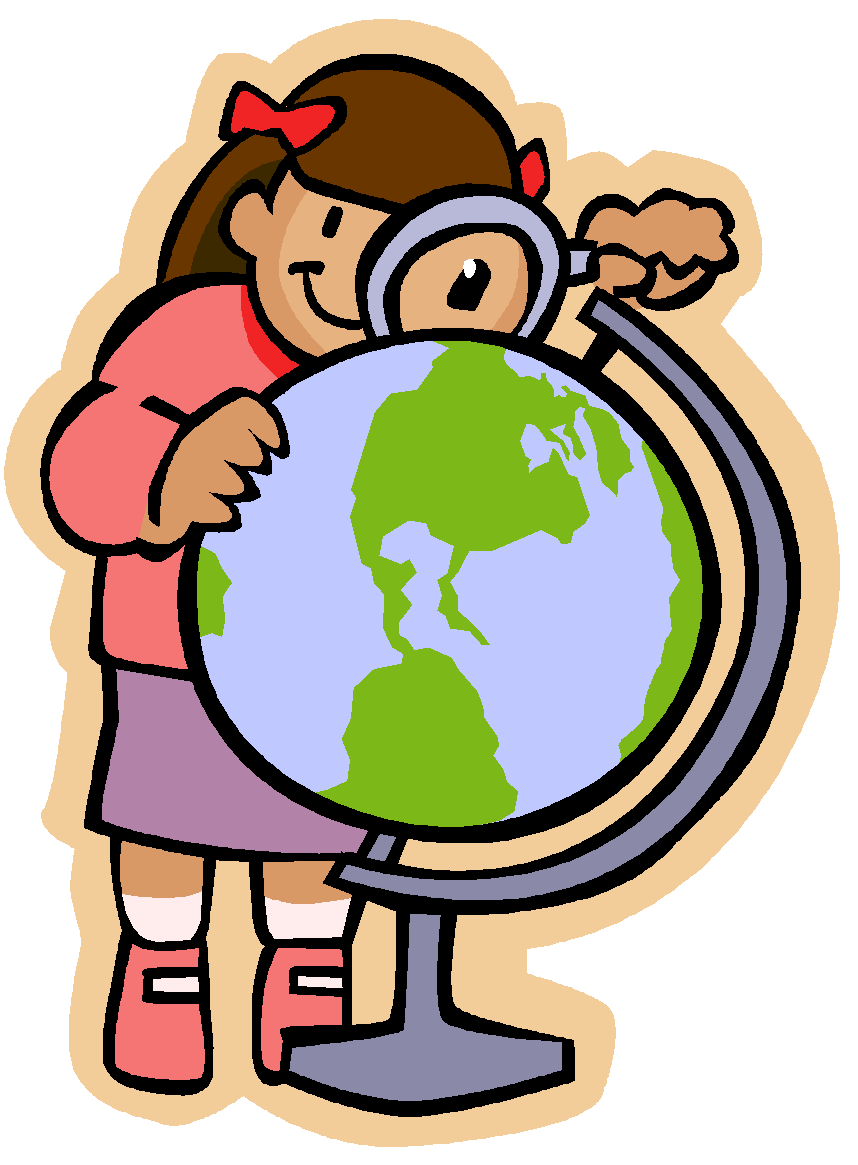 Social Studies-  Passport
 Geography, European Exploration, Western Hemisphere today, United States, Dominican Republic, Canada, and Mexico
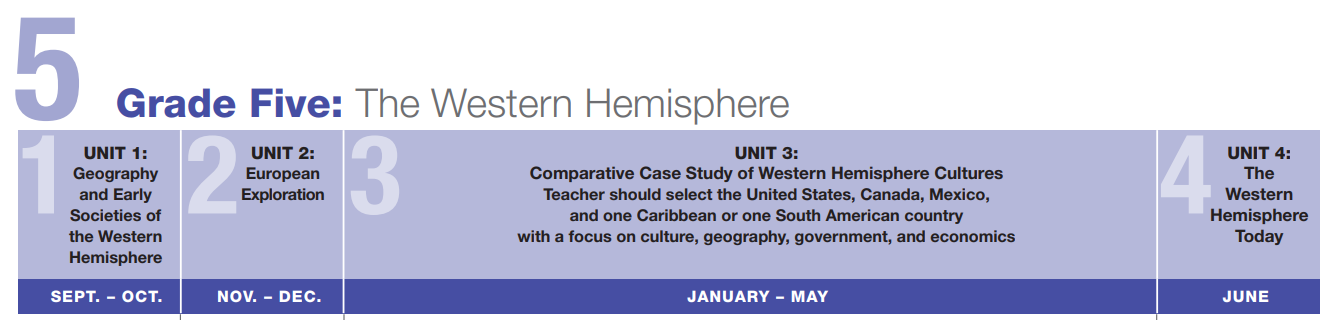 What will the students be learning in Science?
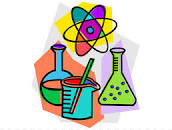 Science- Amplify
Patterns of Earth and Sky, Modeling Matter, The Earth System, Ecosystem Restoration
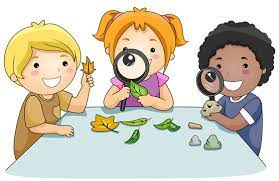 New York State Exams
NY ELA Exam 
April 11-12, 2024
 NY Mathematics    Exam
 May 7 – 8, 2024

*** Attendance is very important on these dates as well for dates scheduled for practice exams ***
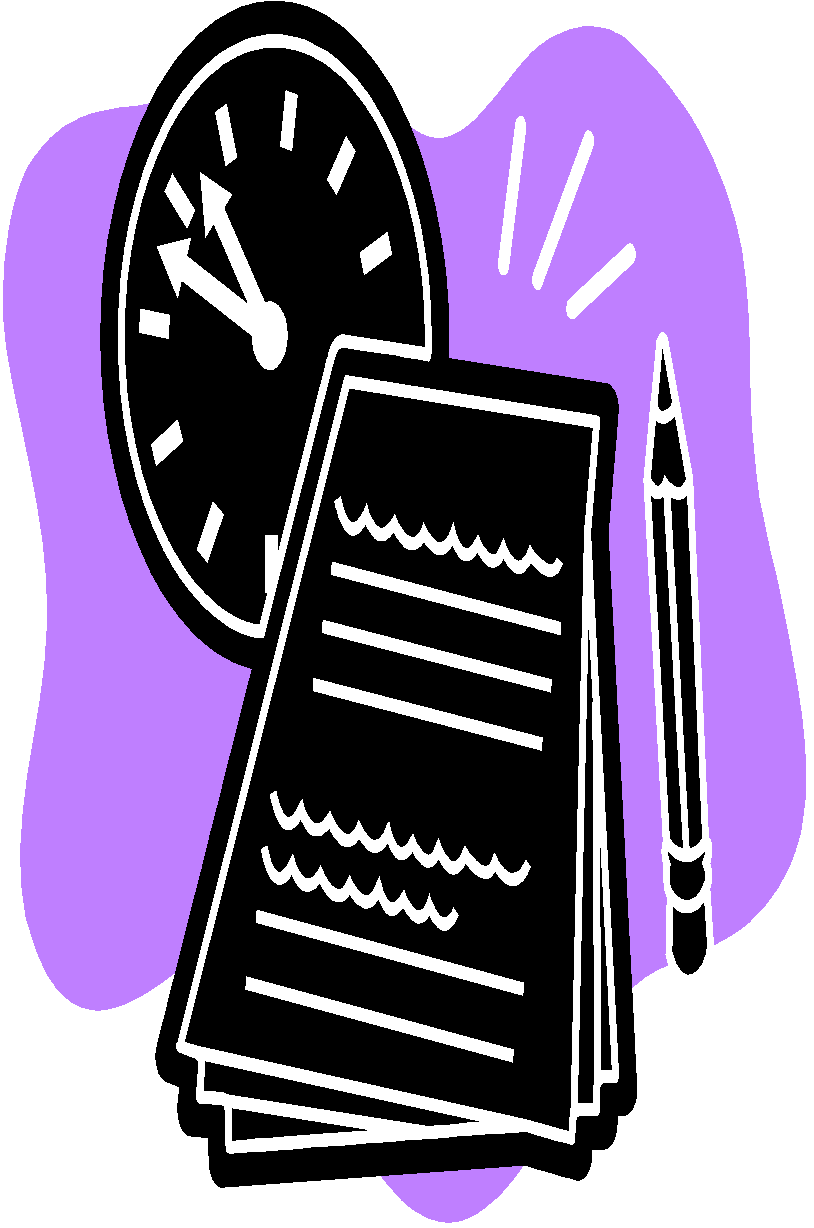 Teacher-Parent Communication
Parent teacher Conferences (Virtual)
November 
March
May



Parent Engagement (NEW TIMES):
Parents may set up an appointment with their child’s teacher to discuss any questions and/or concerns
Appointments/ Phone Conversations can be scheduled during the week Monday- Friday
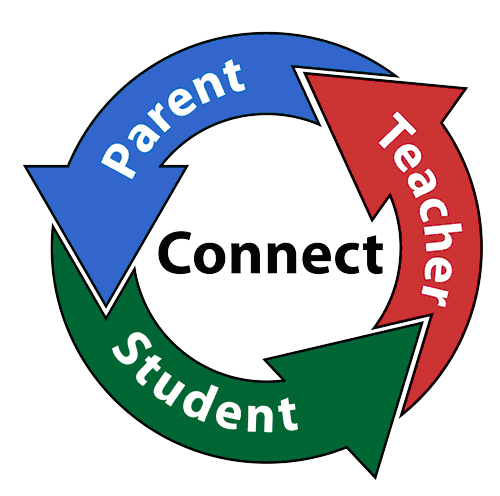 Student-Led Conferences
For the months of November and March, we will be scheduling appointments with parents and your child.

Your child will lead these conferences by showcasing all of their hard work and discussing their grades and progress.
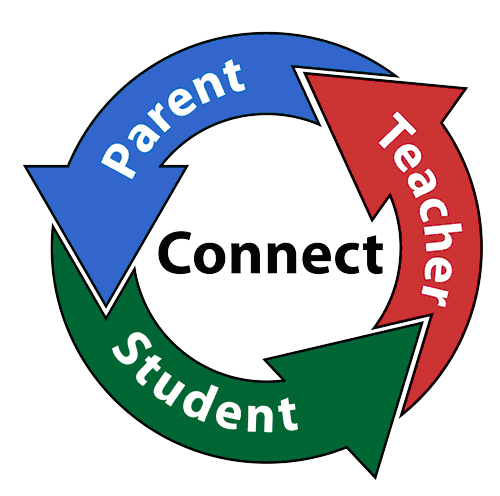 Helpful Websites
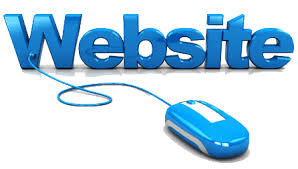 NewsELA
    Readworks
epic
myon
iReady
Prodigy
Dreamscape
NatGeokids
Flocabulary
Each teacher’s Google classroom will have a section with helpful resources!
Social Emotional Learning (SEL)
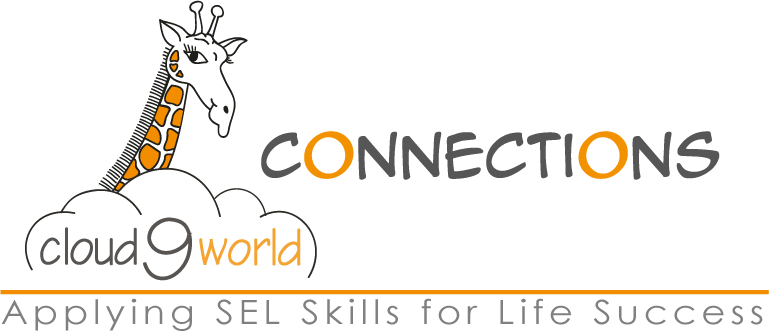 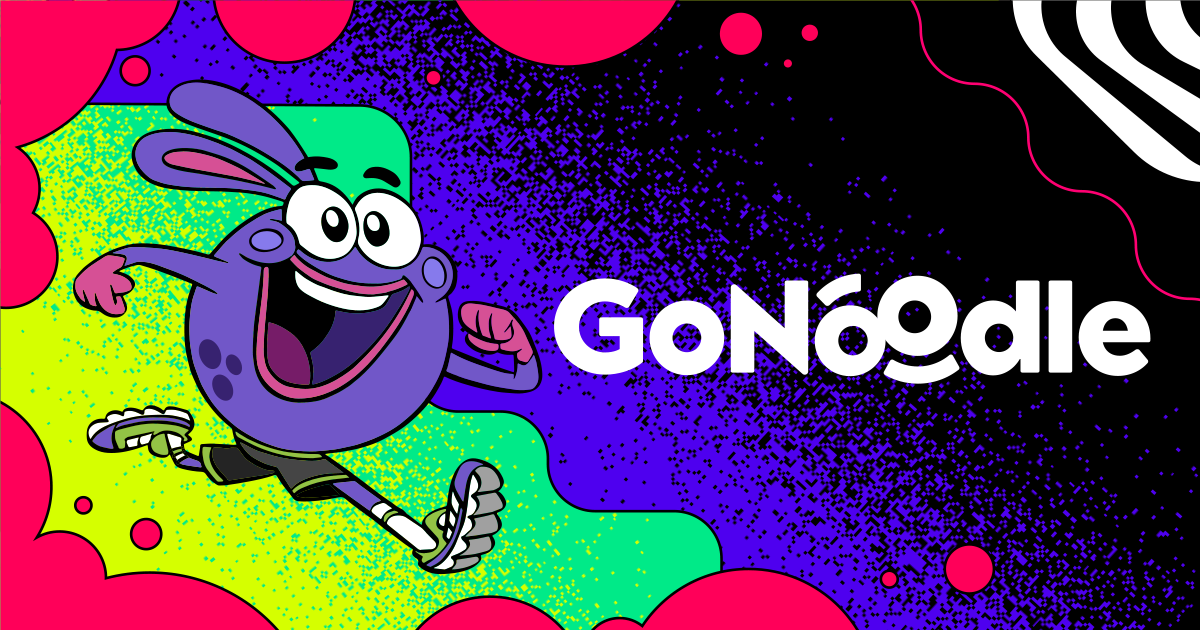 SEL Read Alouds
Morning Meeting (Review Daily Schedule)
EPIC Reading Breakings
Independent Reading Time
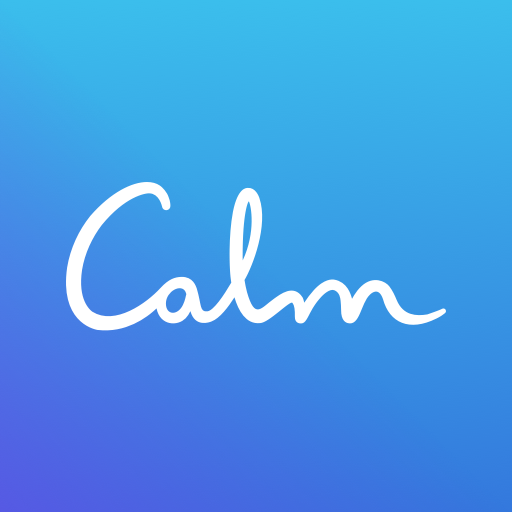 Class Dojo
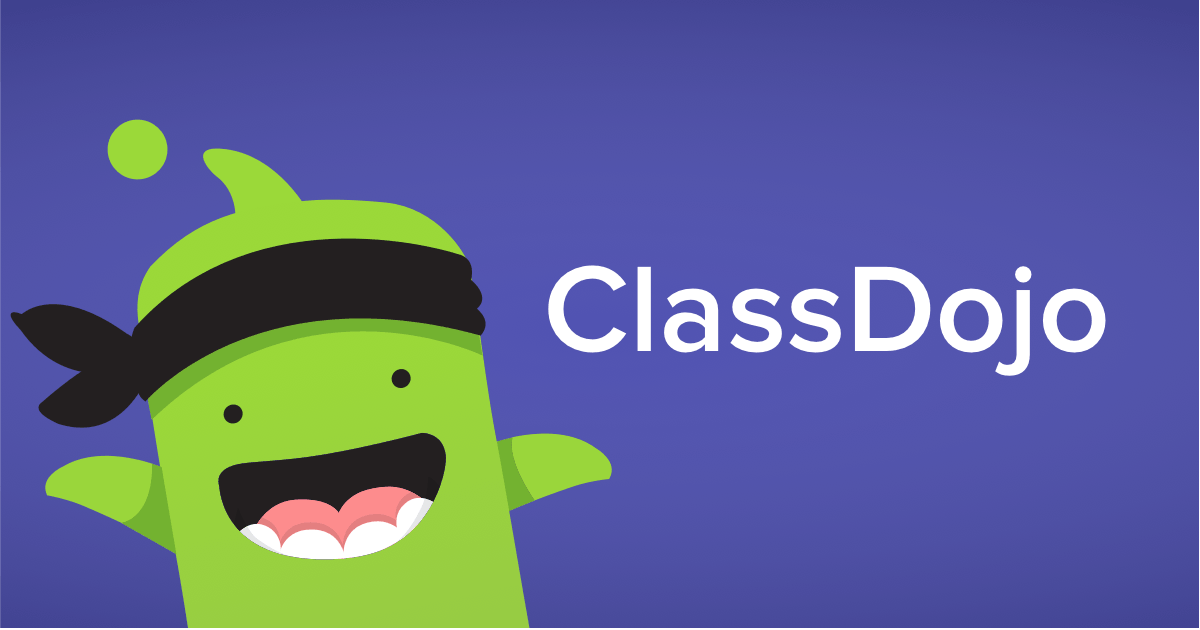 Please make sure you are checking Class Dojo each day for important reminders and announcements from your child’s teacher.
Check the PS121 School Story for information and announcements!
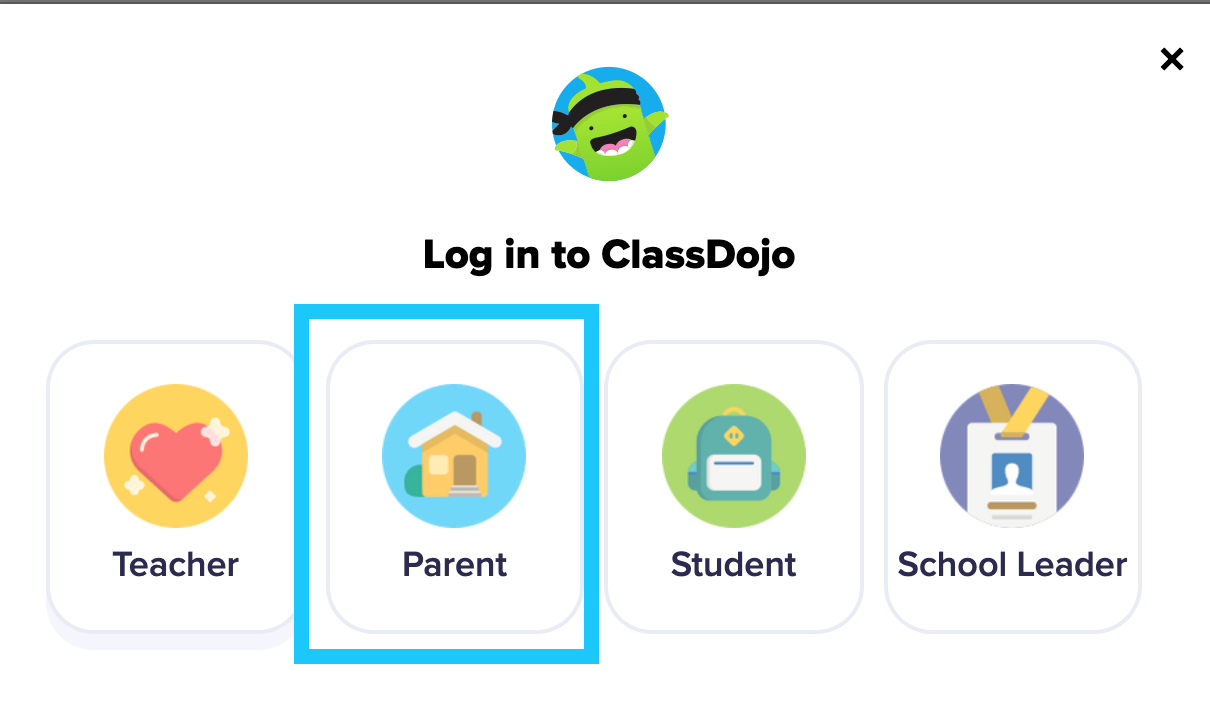 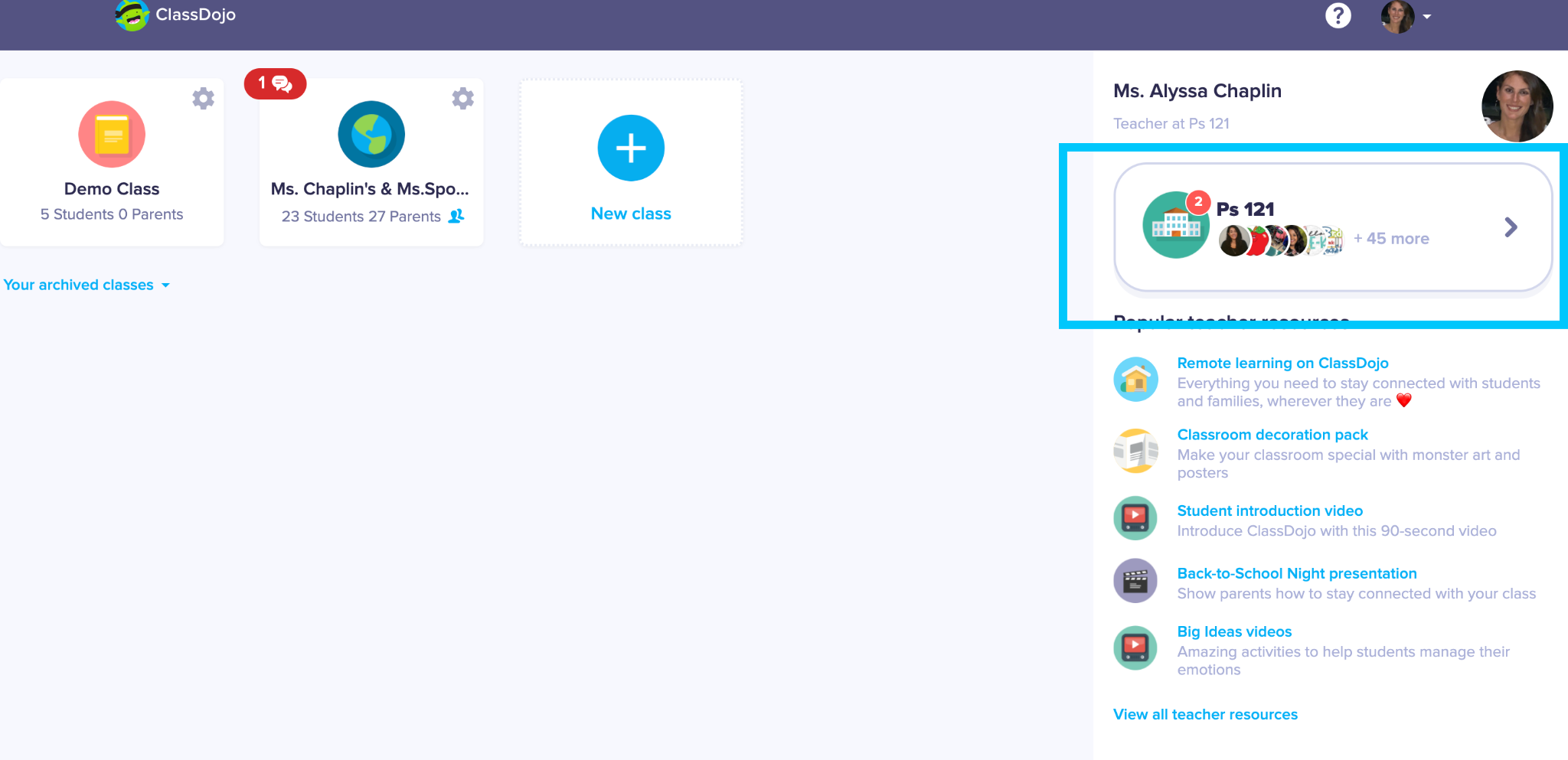 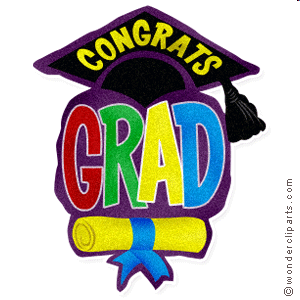 Being a Senior!
This will be your child’s last year at PS121! 
Your child can look forward to…a fun-filled dance, a senior trip,  classroom achievement awards, 2023 Yearbook, Senior Memorabilia Package and an outstanding GRADUATION! (Details TBD)
CLUBS: A unique opportunity for 5th grade; Students choose a speciality to enjoy once a week (art, dance, STEM, technology, board games, digital art, etc)
 Applying to Middle School
 You will receive a middle school application later in the school year. Please return it by the date given. 
 If you have any questions or concerns please contact your classroom teacher or our school counselor Mrs. Ramdath.
You may want to attend Middle School Open House Meetings or go to that school’s websites to get more knowledge about their programs
What role can you play in your child’s education?
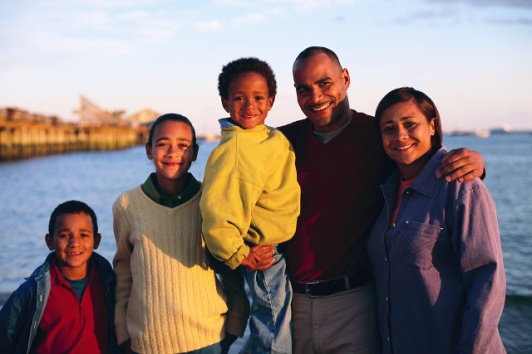 Parent-Teacher Association

Parent-Teacher Conferences
 Nov.,March., May 

Homework & Tests
 Completing all homework and studying for classroom and state tests is an essential part of student’s success. Please make sure your student is completing all assignments and is preparing for the state assessments.
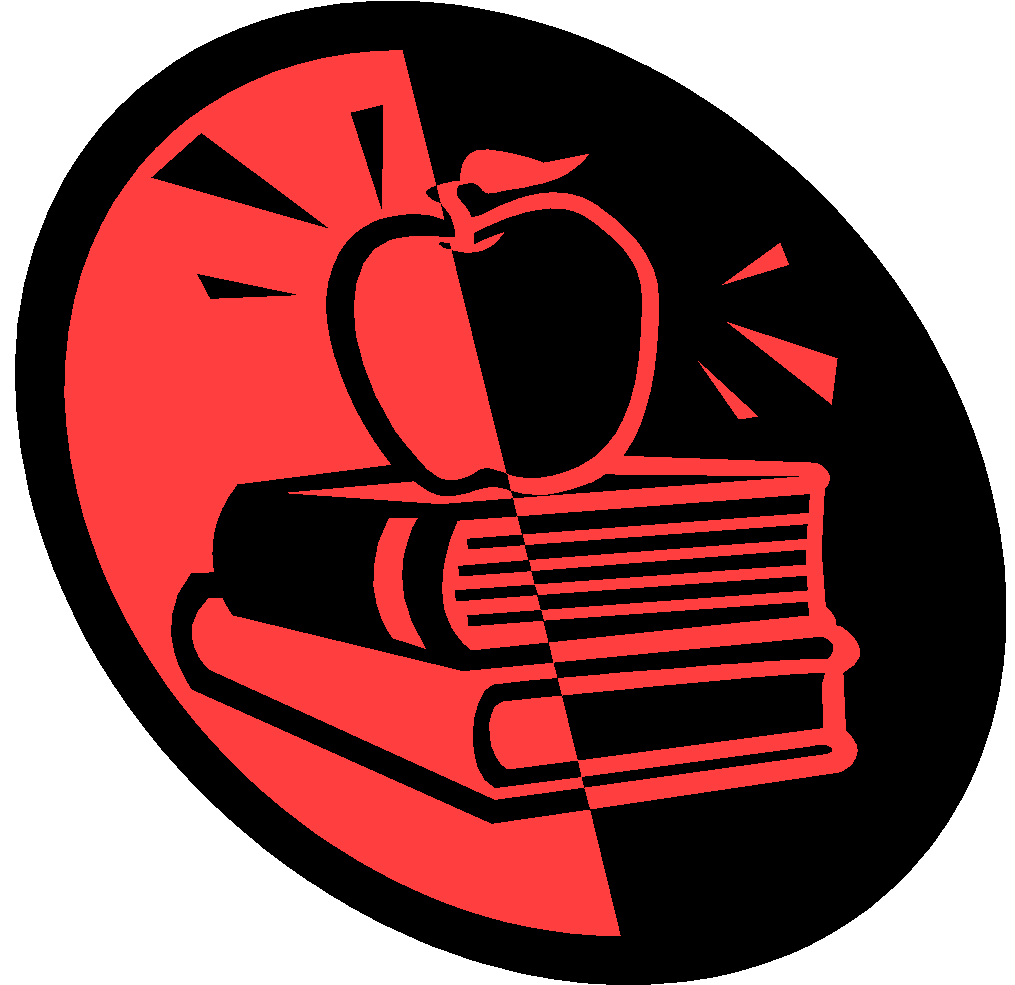 How can we help you and your child?
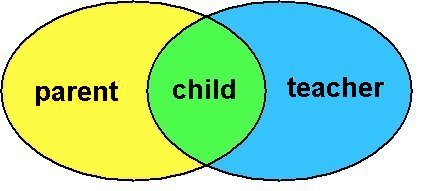 Please take this time to: 
Ask any questions you may have?
Sign up for Class Dojo!
Briefly speak to your child’s classroom teacher to share questions/concerns
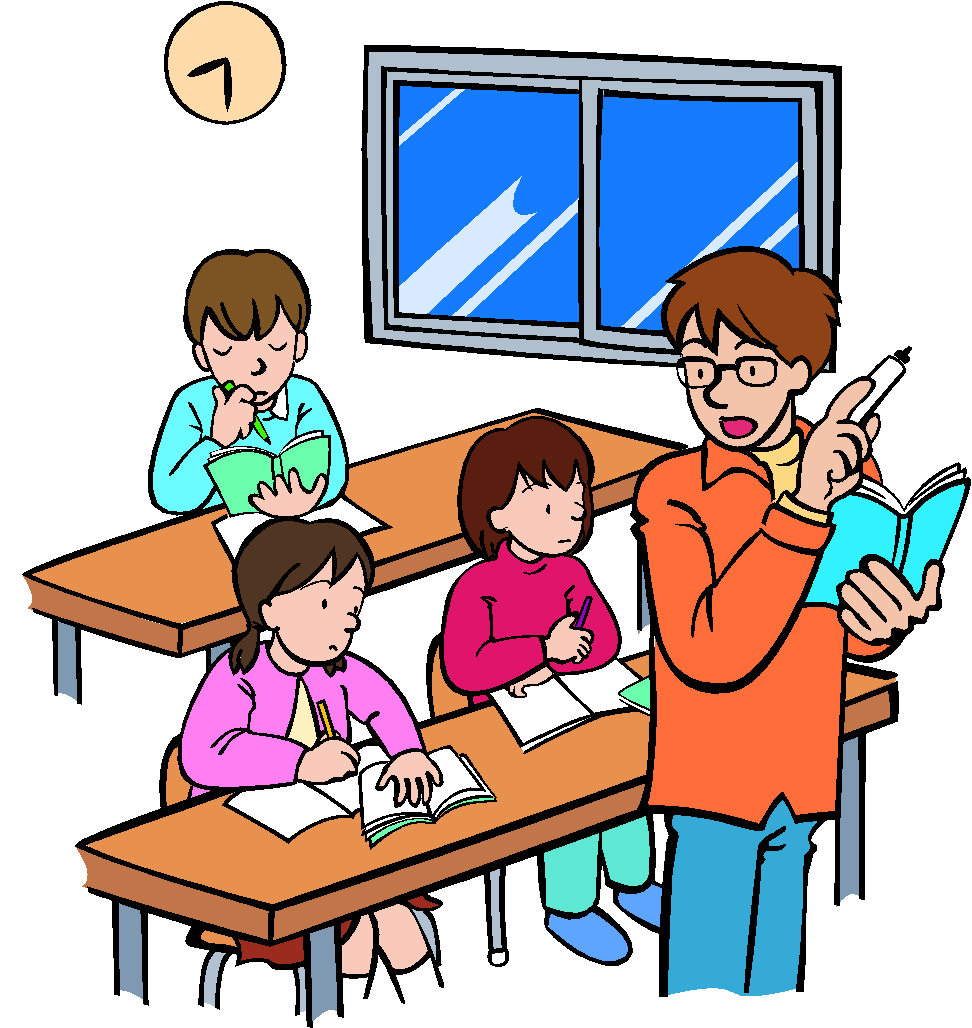 Thank You!
We look forward
to welcoming your child into 5th Grade!